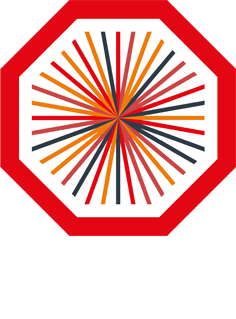 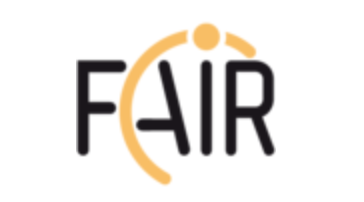 ALFA - a common concurrency framework  for ALICE and FAIR experiments
Mohammad Al-Turany
GSI-IT/CERN-PH
ALFA:  New ALICE-FAIR framework
Motivation for ALFA
ALFA and FairRoot
Transport layer
Serializing message data
Deployment system
Examples
Summary
2
How it comes?
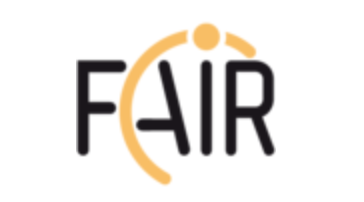 FairRoot  (2013)
Concurrency is an issue
Online and offline can be joined

ALICE O2 Project started (2013)
DAQ, Online and Offline : Together on one Framework
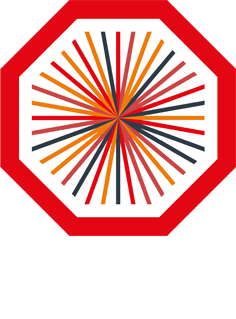 3
Similar online system requirements by ALICE and FAIR experiments
4
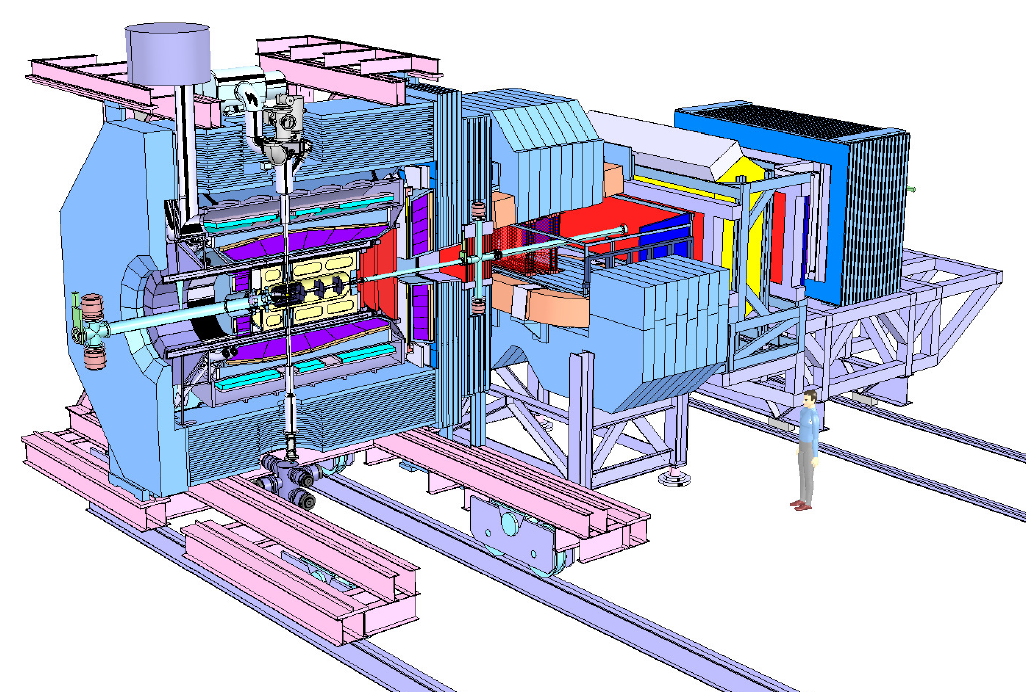 Online System Requirements PANDA
Interaction rates of 20 MHz (50 MHz peak) 
Event size of 4-10 kB 
data rates after front end preprocessing: 80GB/s ‐300 GB/s 
No hardware trigger:
Autonomous recording frontends 
Event selection in compute nodes
5
Online System Requirements CBM
At 10 MHz, online data reduction by 1000 is mandatory (1 TB/s)
Trigger signatures are complex (open charm) and require partial event reconstruction 
No a-priori association of signals to physical events! 
Need extremely fast reconstruction algorithms!
6
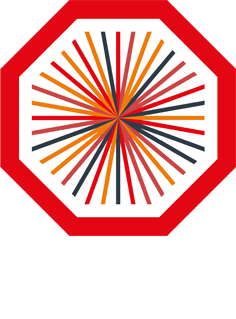 Online System Requirements ALICE Run3:
Sample full 50kHz Pb-Pb interaction rate  (current limit at ~500Hz, factor 100 increase) 
 ~1.1 TByte/s detector readout but the ALICE data processing power capacity will not allow more than a Storage bandwidth of ~20 GByte/s
7
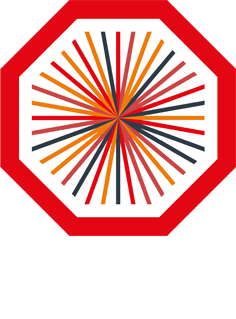 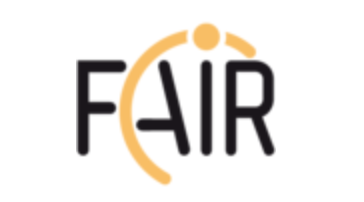 Strategy
Massive data volume reduction
Data reduction by (partial) online reconstruction and compression 

Much tighter coupling between online and offline reconstruction software
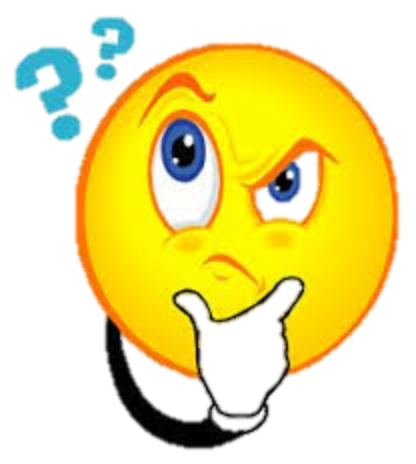 8
FairRoot
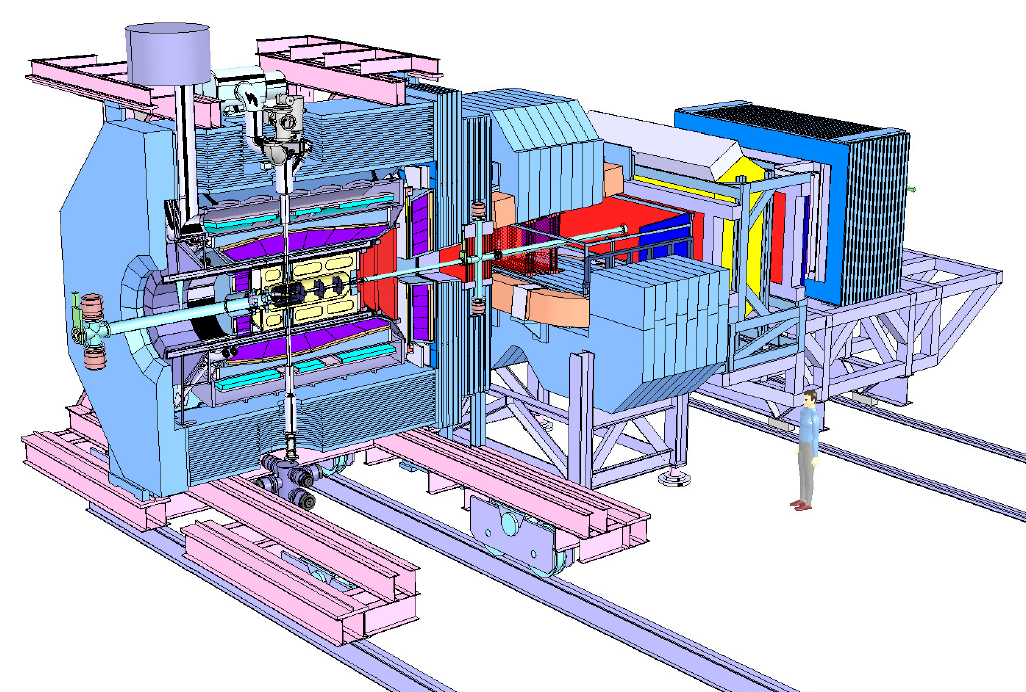 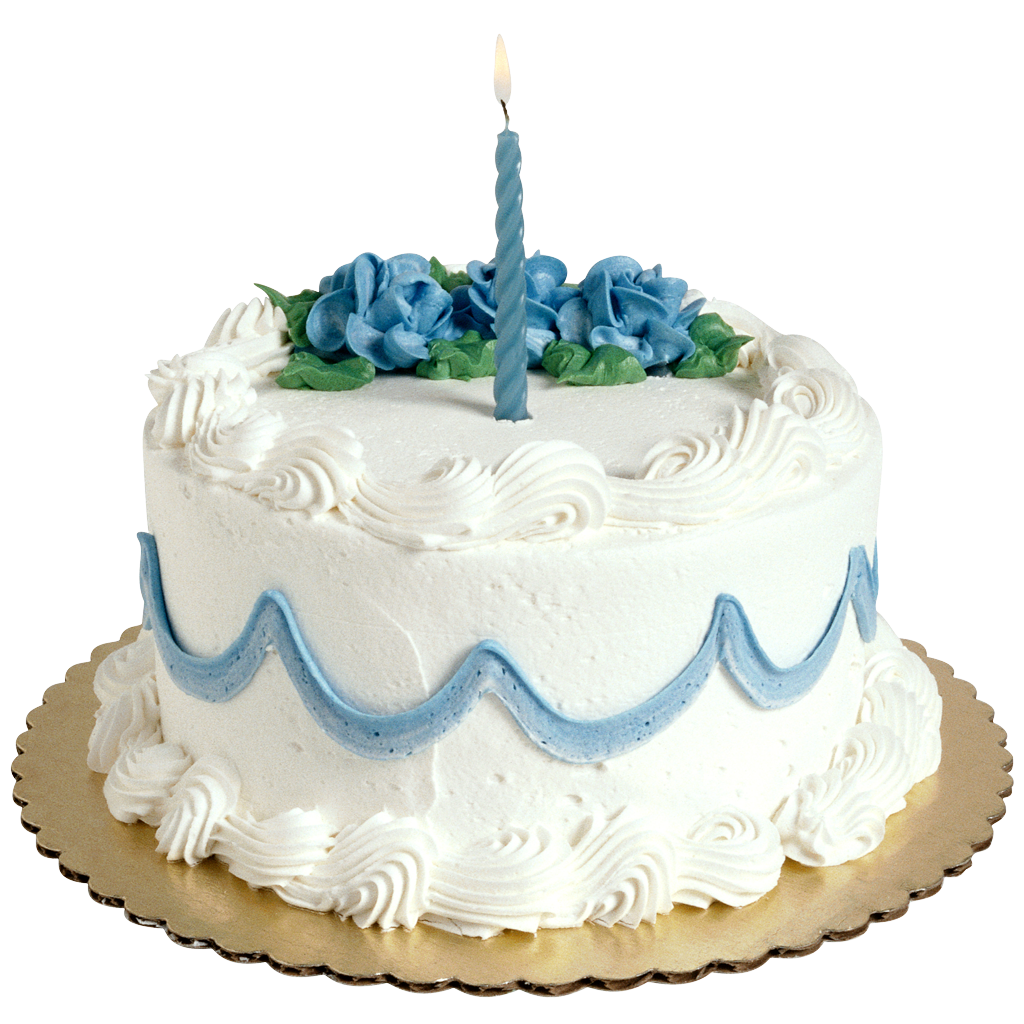 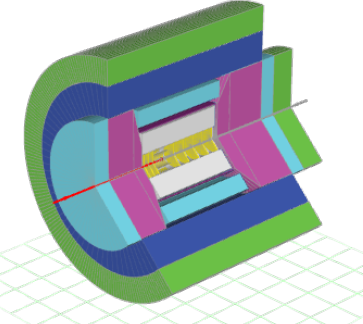 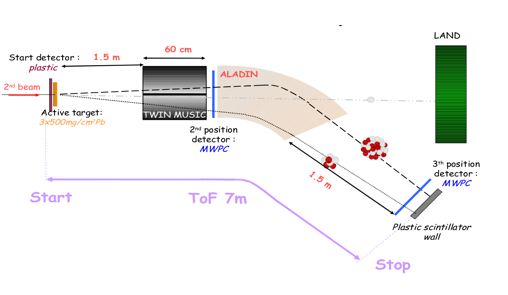 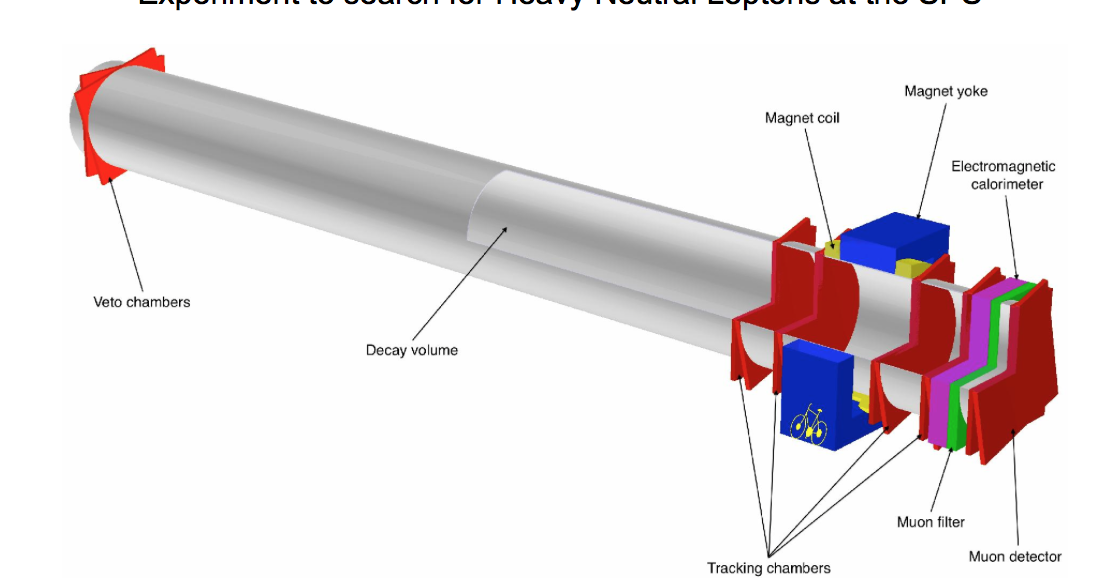 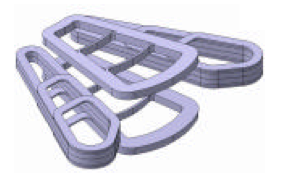 Start testing the VMC  concept for CBM
Panda decided to join->
FairRoot: same Base package for different experiments
EIC (Electron Ion Collider BNL)
EICRoot
SOFIA (Studies On Fission with Aladin)
SHIP - Search for HIdden Particles
R3B joined
2013
2014
2012
2010
2004
2011
2006
ENSAR-ROOT
Collection of modules used by structural nuclear phsyics exp.
First Release of CbmRoot
MPD (NICA) start also using FairRoot
GEM-TPC seperated from PANDA branch (FOPIRoot)
ASYEOS joined
(ASYEOSRoot)
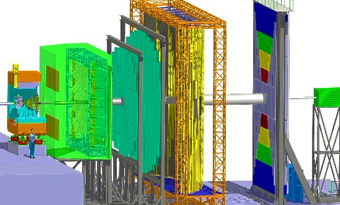 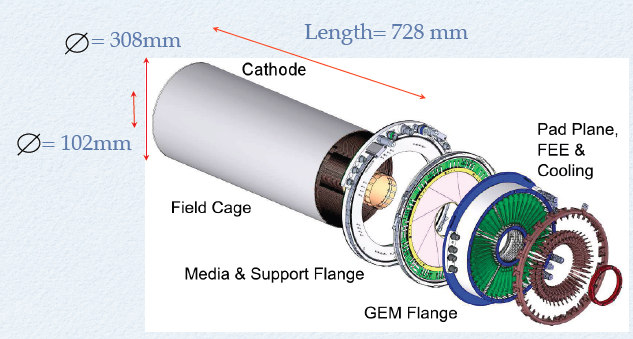 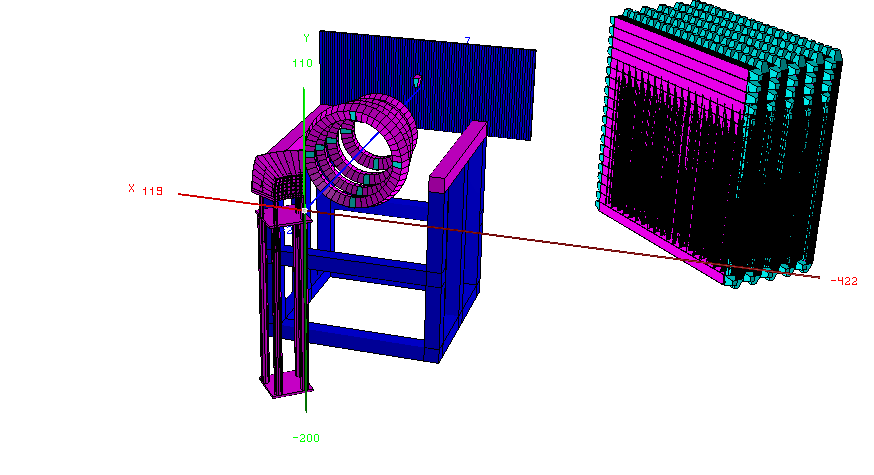 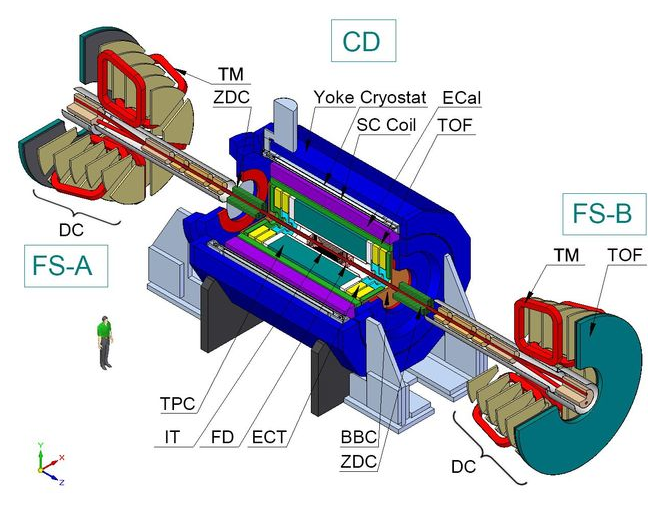 9
Current status of FairRoot
CbmRoot
R3BRoot
SofiaRoot
MPDRoot
PandaRoot
AsyEosRoot
EICRoot
FopiRoot
FairRoot
Run Manager
IO Manager
MC Application
Event Display
Runtime DB
DB Interface
Task
Magnetic Field
Module
Detector
Event 
Generator
…
…
Root
Libraries
Cint
ROOT IO
TTree
TGeo
TVirtualMC
TEve
Proof
Geant4
Genat4_VMC
Geant3
VGM
…
…
5/18/13
M. Al-Turany,  ACAT 2013, Beijing
Florian Uhlig                                        ROOT Users Workshop, Saas Fee
10
ALICE and FAIR:  Why?
A common framework will be beneficial for the FAIR experiments since it will be tested with real data and existing detectors before the start of the FAIR facility. 
E.g.:  Concepts for online calibrations and alignment can be tested in a real environment, similar to that of the planned FAIR experiments.

ALICE will benefit from the work already performed by the FairRoot team concerning already implemented features (e.g. the continuous read-out, building and testing system, etc)
11
Who is going to collaborate on ALFA
ALICE DAQ
ALICE HLT
ALICE Offline
FairRoot 
Fair and Non-Fair experiments are welcome to join
12
ALFA
Common layer for parallel processing.

Common algorithms for data processing.

Common treatment of conditions database.

Common deployment and monitoring infrastructure.
13
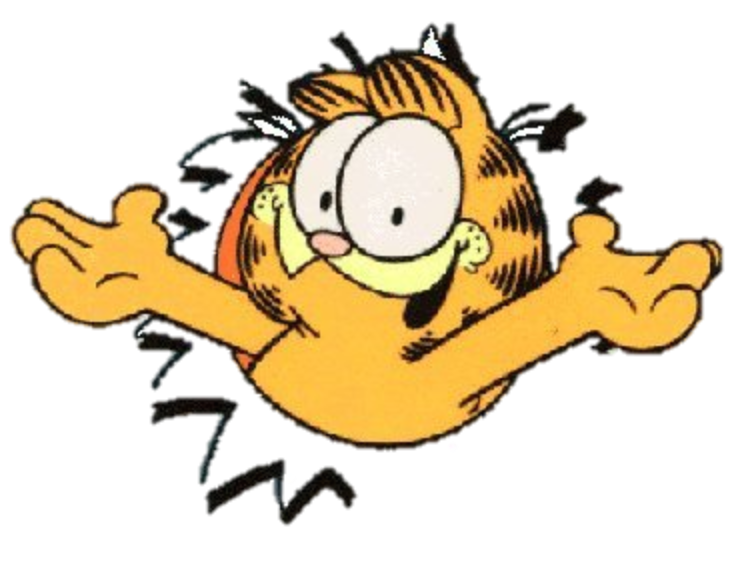 ALFA
Will rely on a data-flow based model (Message Queues). 
It will contain
Transport layer (based on: ZeroMQ, NanoMSG)
Configuration tools
Management and monitoring tools
Provide unified access to configuration parameters and databases. 
It will include support for a heterogeneous and distributed computing system. 
Incorporate common data processing components
14
Correct balance between reliability and performance
Multi-process concept with message queues for data exchange
Each "Task" is a separate process, which can be also multithreaded, and the data exchange between the different tasks is done via messages.  

Different topologies  of tasks that can be adapted to the problem itself, and the hardware capabilities.
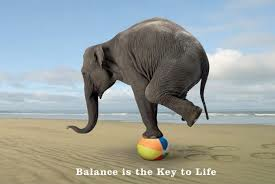 15
FairRoot is undergoing a re-design process to make it more modular
CbmRoot
R3BRoot
SofiaRoot
MPDRoot
PandaRoot
AsyEosRoot
EICRoot
FopiRoot
Building configuraion
Testing
Transport (FairMQ)
Runtime DB
Fair DB
MC Application
Module
Detector
Magnetic Field
Event 
Generator
Libraries
ROOT
CMake
Geant4
Genat4_VMC
Geant3
VGM
ZeroMQ
…
16
How is it with ALFA and FairRoot?
AliRoot6 (O2)
CbmRoot
R3BRoot
SofiaRoot
MPDRoot
PandaRoot
AsyEosRoot
EICRoot
FopiRoot
ALFA
FairRoot
????
Building configuraion
Testing
Fair MQ
Fair DB
Module
Detector
DDS
MC Application
Magnetic Field
Event 
Generator
Runtime DB
Libraries and Tools
ROOT
CMake
Geant4
Genat4_VMC
Geant3
VGM
Protocol Buffers
ZeroMQ
BOOST
…
17
ALFA will use  ZMQ to connect different pieces together
BSD sockets API
Bindings for 30+ languages
Lockless and Fast
Automatic re-connection 
Multiplexed I/O
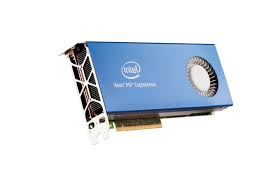 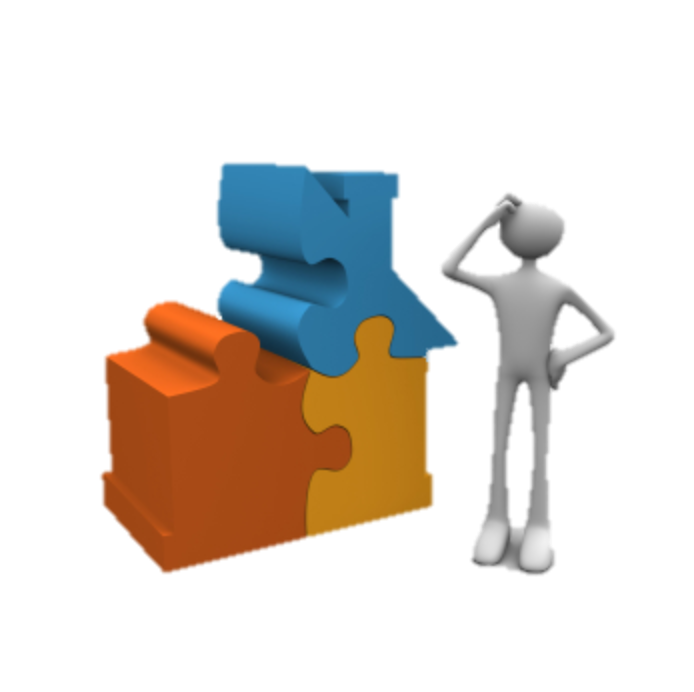 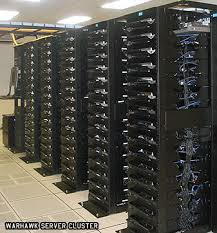 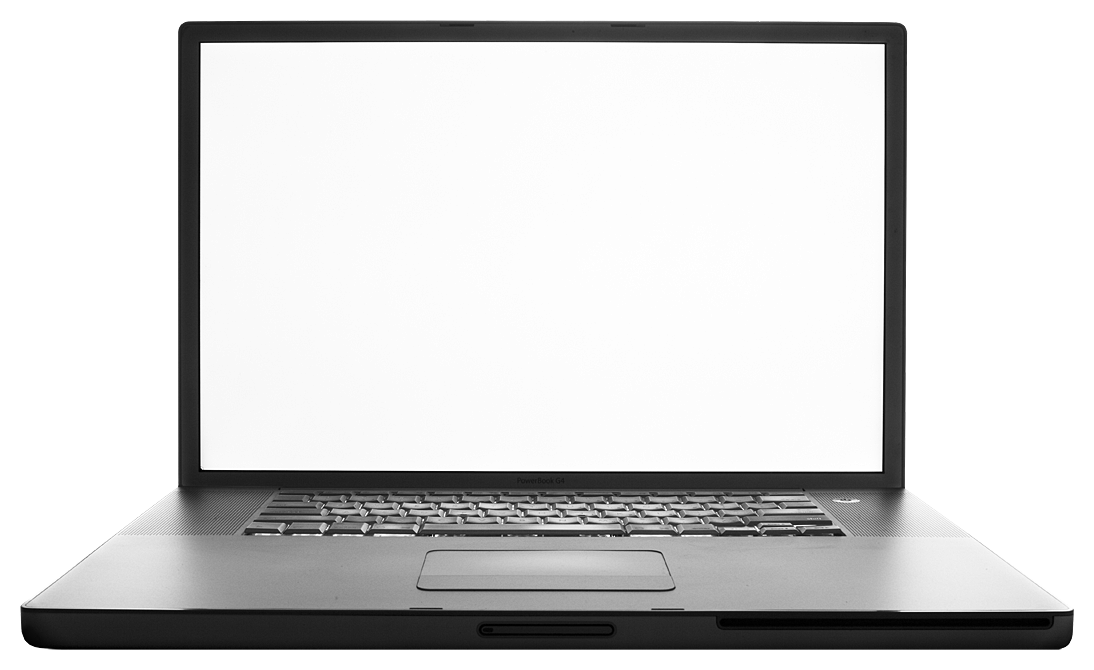 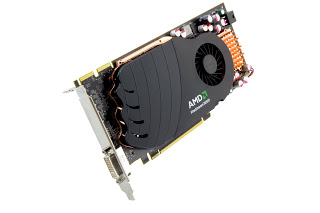 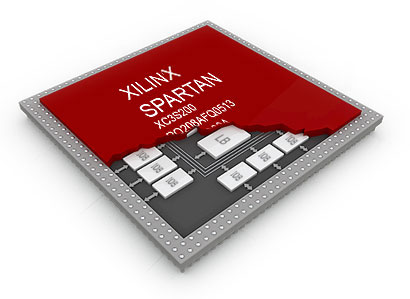 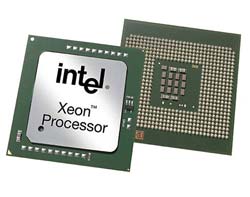 18
BUT:  nanomsg is under development by the original author of ZeroMQ
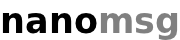 Pluggable Transports: 
ZeroMQ has no formal API for adding new transports (Infiniband, WebSeockets, etc). nanomsg defines such API, which simplifies implementation of new transports.
Zero-Copy: 
Better zero-copy support with RDMA and shared memory, which will improve transfer rates for larger data for inter-process communication.
Simpler interface: 
simplifies some zeromq concepts and API, for example, it no longer needs Context class.
Numerous other improvements, described here: http://nanomsg.org/documentation-zeromq.html
FairRoot is independent from the transport library
Modular/Pluggable/Switchable transport libraries.
19
ALFA has an abstract transport layer
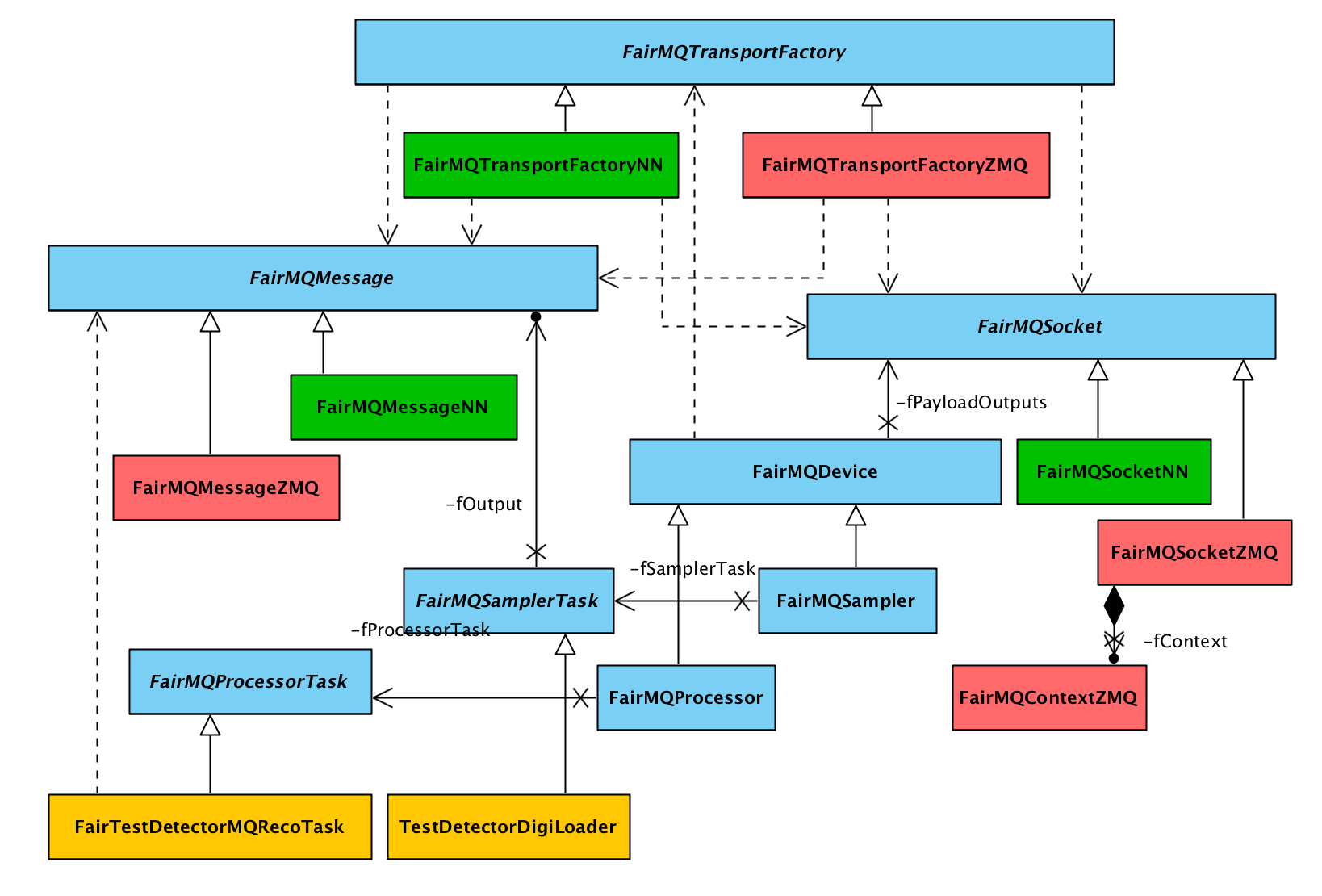 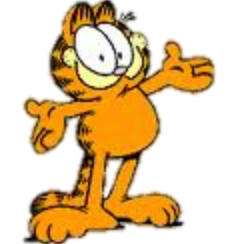 20
How the different processes are going to communicate with each other?
Different languages and hardware  are possible how should the data exchange be done?

Schema evolution?
21
Protocol buffers
Google Protocol Buffers support is now implemented
Example in Tutorial 3 in FairRoot.

To use protobuf, run cmake as follows:
cmake -DUSE_PROTOBUF=1
22
Boost serialization
Code portability - depend only on ANSI C++ facilities.
Code economy - exploit features of C++ such as RTTI, templates, and multiple inheritance, etc. where appropriate to make code shorter and simpler to use.
Independent versioning for each class definition. That is, when a class definition changed, older files can still be imported to the new version of the class.
Deep pointer save and restore. That is, save and restore of pointers saves and restores the data pointed to.
….
http://www.boost.org/doc/libs/1_55_0/libs/serialization/doc/index.html
This is used already by the CBM Online group in Frankfurt and to we need
 it to exchange data with them!
23
Protobuf, Boost or Manual serialization?
Boost:
we are generic in the tasks but intrusive in the data classes (digi, hit, timestamp)
Manual and Protobuf
 we are generic in the class but intrusive in the tasks (need to fill/access payloads from class with set/get x, y, z etc ).
Manual method is still the fastest,  protobuf  is 20% slower and boost  is 30% slower.
preliminary
24
How to deploy ALFA on a laptop, few PCs or a cluster?
We need to utilize any RMS (Resource Management system)

 We should also run with out  RMS

Support different topologies and  process dependencies
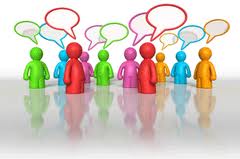 25
How to deploy ALFA on a laptop, few PCs or a cluster?
We have to develop a dynamic deployment system (DDS):
An independent set of utilities and interfaces, which provide a dynamic distribution of different user processes by any given topologyon any RMS.
26
The Dynamic Deployment System (DDS) Should:
Deploy task or set of tasks
Use (utilize) any RMS (Slurm, Grid Engine, … ),
Secure execution of nodes (watchdog),
Support different topologies and task dependencies
Support a central log engine
….
See Talk by Anar Manafov on Alice Offline week (March 2014)
https://indico.cern.ch/event/305441/
27
Elements of the topology
#### Task
* A task is a single entity of the system.
* A task can be an executable or a script.
* A task is defined by a user with a set of props and rules.
* Each task will have a dedicated DDS watchdog process.

#### Collection
* A set of tasks that have to be executed on the same physical computing node.

#### Group
* A container for tasks and collections.
* Only main group can contain other groups.
* Only group define multiplication factor for all its daughter elements.
28
MAIN
TASK_1
COLLECTION_1
GROUP_1
N=10
TASK_1
TASK_2
TASK_5
TASK_6
TASK_5
TASK_3
TASK_4
COLLECTION_2
TASK_2
TASK_7
29
Current Status
The Framework delivers some components which can be connected to each other in order to construct a processing pipeline(s). 
All components share a common base called Device
Devices are grouped by three categories:
Source:  
Data Readers (Simulated, raw)
Message-based Processor: 
Sink, Splitter, Merger, Buffer, Proxy
Content-based Processor:  
Processor
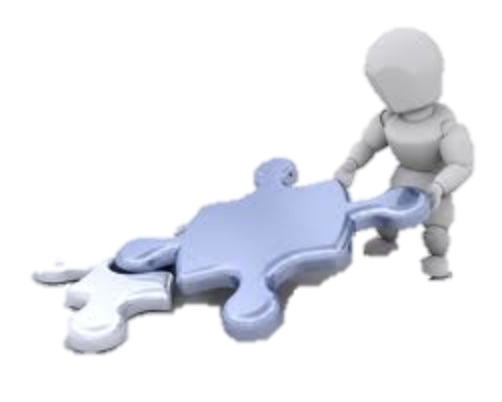 30
Using multi-part messages
It allows us to concatenate multiple messages into a single message without copying 
All parts of the message are treated as a single atomic unit of transfer, however  the boundaries between message parts are strictly preserved
A multi-part message is a message that has more than one frame. ZeroMQ sends this message as a single on-the-wire message and guarantees to deliver all the message parts (one or more), or none of them.
31
We need a proto type for ALICE O2 is under development
32
O2Merger
FLP
Merger
FLP
for(int i = 0; i < fNumInputs; i++) {
      if (poller->CheckInput(i)){
        received = fPayloadInputs->at(i)->Receive(msg);
      }
      if (received) {
          if(i<NoOfMsgParts){
              fPayloadOutputs->at(0)->Send(msg, ZMQ_SNDMORE);
          }else{
              fPayloadOutputs->at(0)->Send(msg);
          }
        received = false;
      }
  }
FLP
"Hold on! There are more data going to be added to this message!"
33
EPN
EPN can be added on the fly
EPN
FLP
EPN
Merger
FLP
EPN
FLP
EPN
New example (flp2epn)https://github.com/MohammadAlTurany/FairRoot/tree/NewMQEx/example/flp2epn
EPN
34
EPN
Multiple mergers are also possible
EPN
FLP
Merger
EPN
FLP
Merger
EPN
FLP
EPN
EPN
35
Summary
The AlFA project is starting

The Communication layer is ready to use

Different data serialization methods are available

DDS and Topology parser are under development
36
Backup and Discussion
37
STORM  is a very attractive option but no native support for C++ !
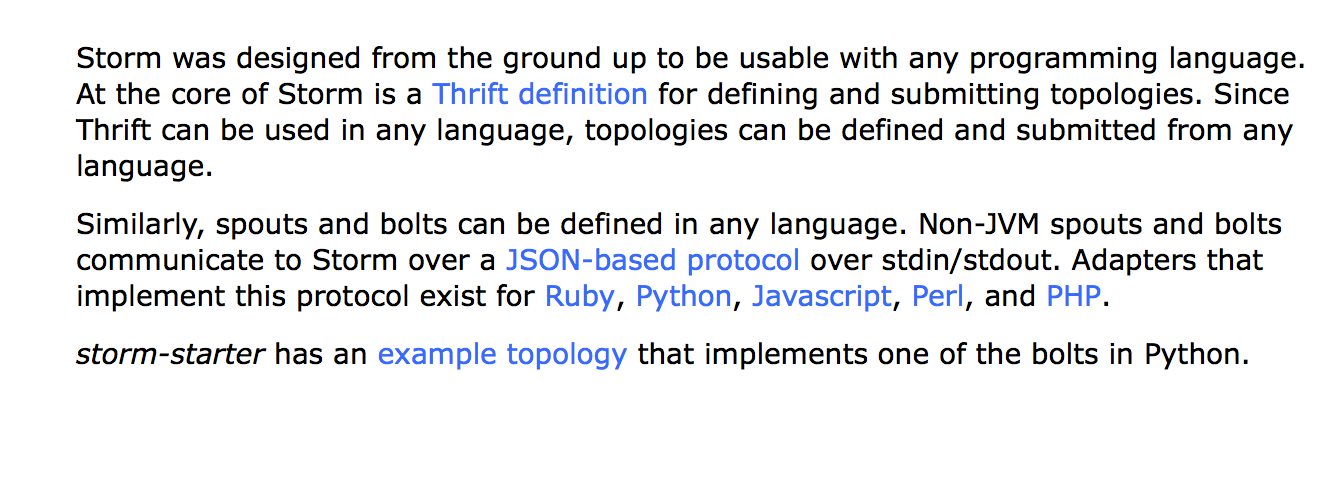 http://storm.incubator.apache.org/about/multi-language.html
38
The built-in core ØMQ patterns are:
Request-reply, which connects a set of clients to a set of services.  (remote procedure call and task distribution pattern)
Publish-subscribe, which connects a set of publishers to a set of subscribers. (data distribution pattern)
Pipeline, which connects nodes in a fan-out / fan-in pattern that can have multiple steps, and loops. (Parallel task distribution and collection pattern)
Exclusive pair, which connect two sockets exclusively
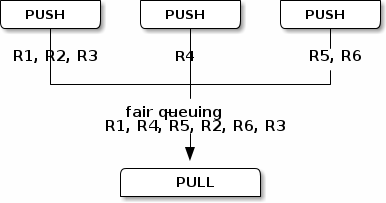 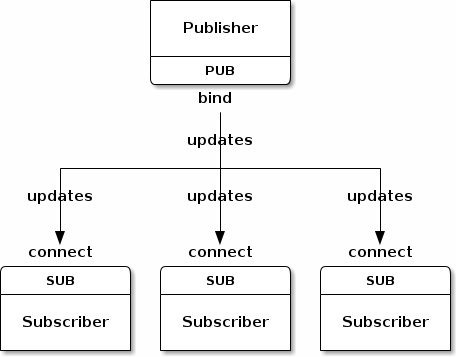 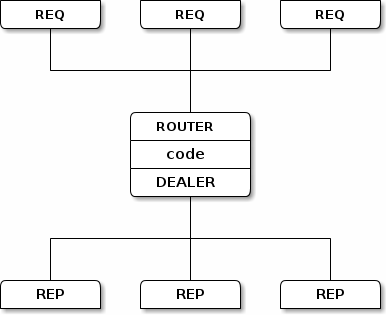 39